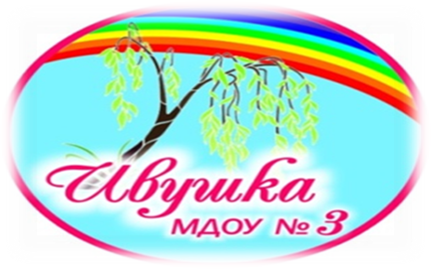 Муниципальный конкурс дидактических пособий по ФЭМП «Учимся играя»Дидактическое пособие «Волшебный лучик»
Подготовили воспитатели МДОУ №3 «Ивушка» ЯМР : 
Бондаренко О.Ю.
                                                                             Семченко А.Д.
Цель игр с фонариком – расширить и закрепить знания детей посредством дидактической игры 
«Волшебный лучик»
Результат использования таких игр:• повышение эмоционального, психологического, благополучия;• закрепление пройденного материала, улучшение запоминания нового;• наличие потребностей в овладении новыми знаниями
Дидактическое пособие включает в себя:1. Фонарик (лампа)2. стол3. маркер4. мешочки, банки, круги (внутри вклеены – геометрические фигуры, большие и маленькие фигуры животных, игровое поле)
Описание приемов работы
Воспитатель задаёт задачу, решить которую можно с помощью фонарика.
Нужно включить фонарик и направить луч света на банку с тыльной стороны. Картинку хорошо видно и дети с легкостью ответят на вопрос Кто или что в банке? Как только убирается фонарик, ребенку снова видна пустая банка.
«Что такое в банке?»
«Кто спрятался в банке?»
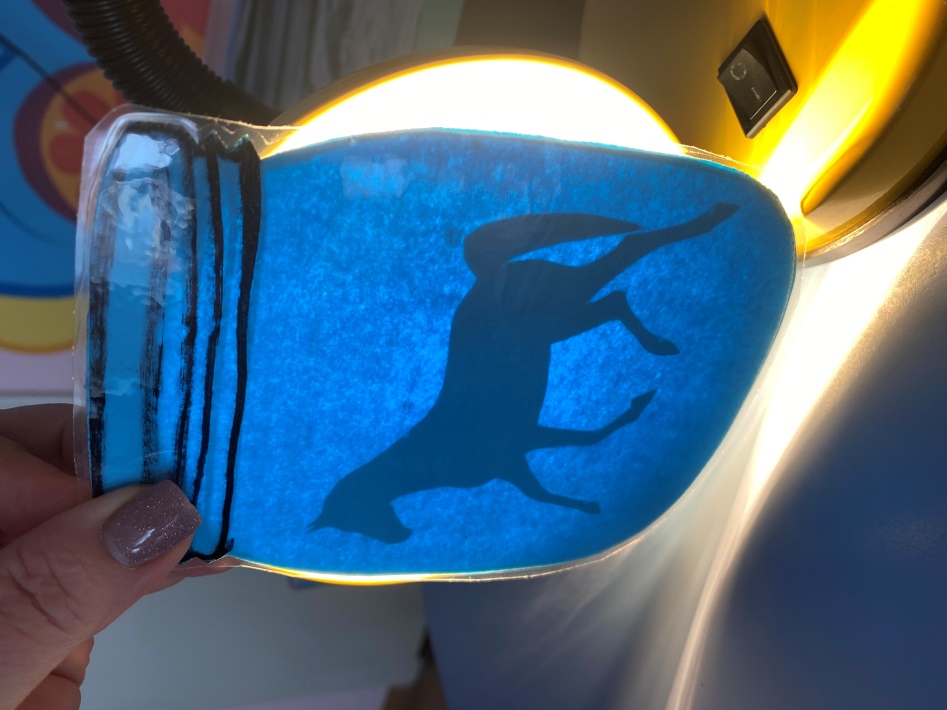 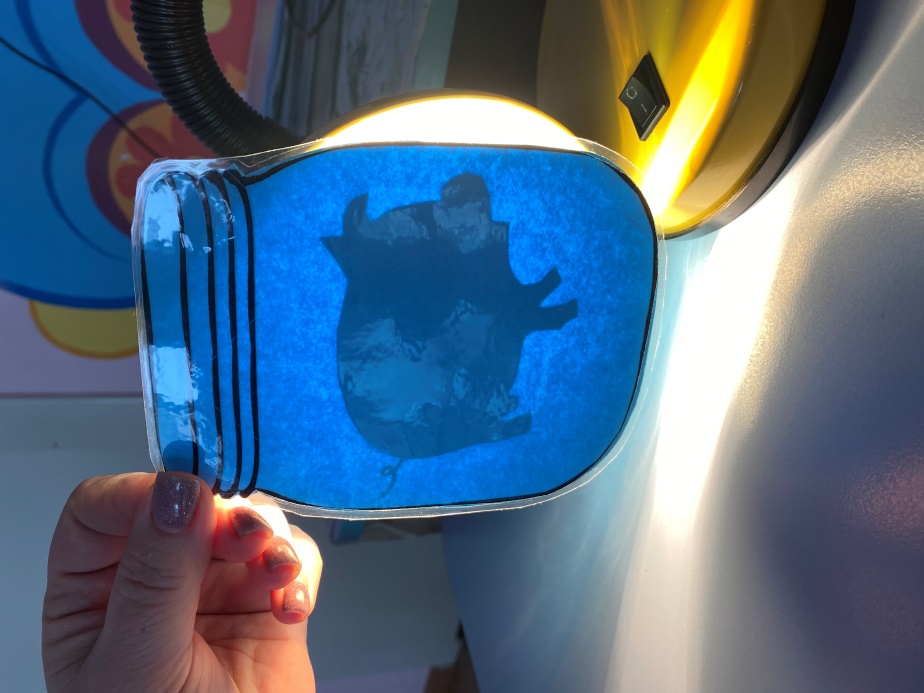 «Большой – маленький»
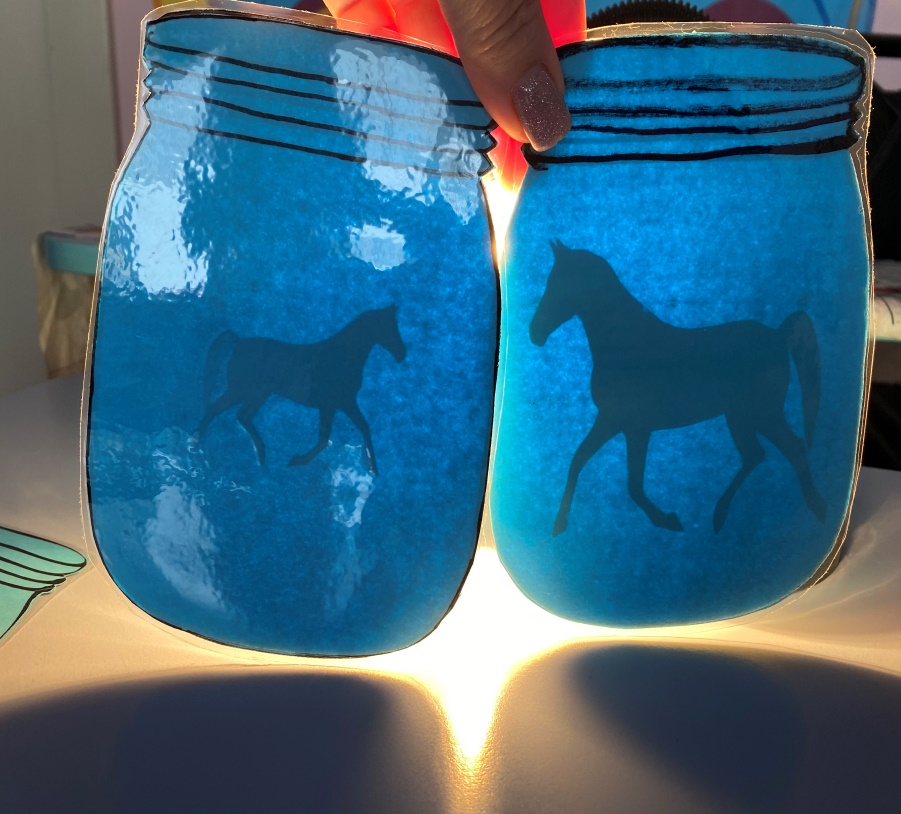 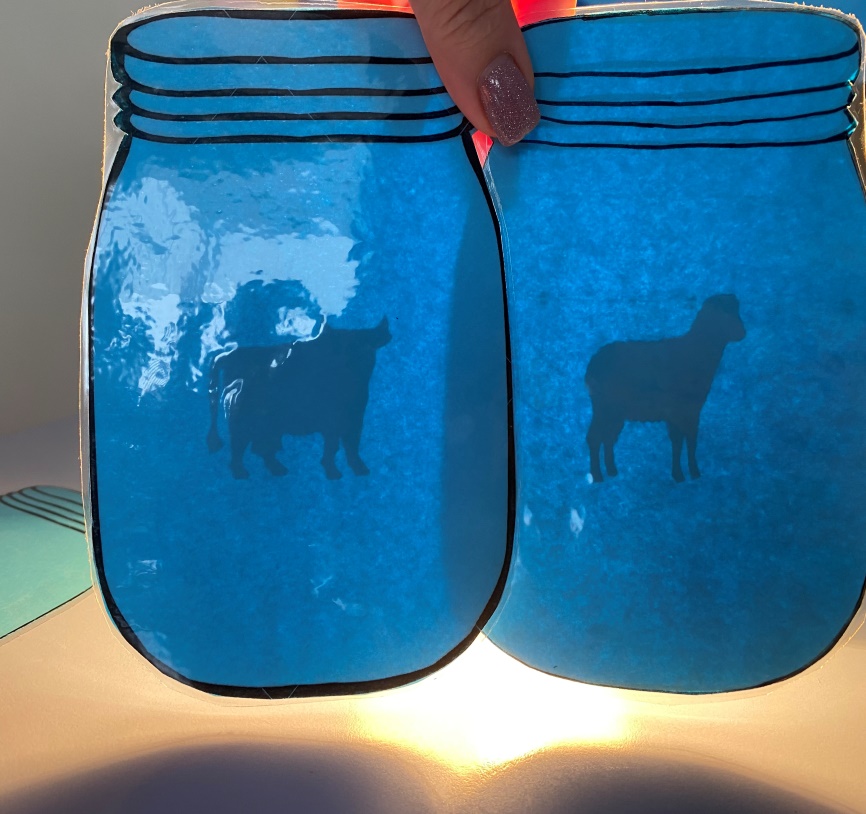 «Найди фигуру»
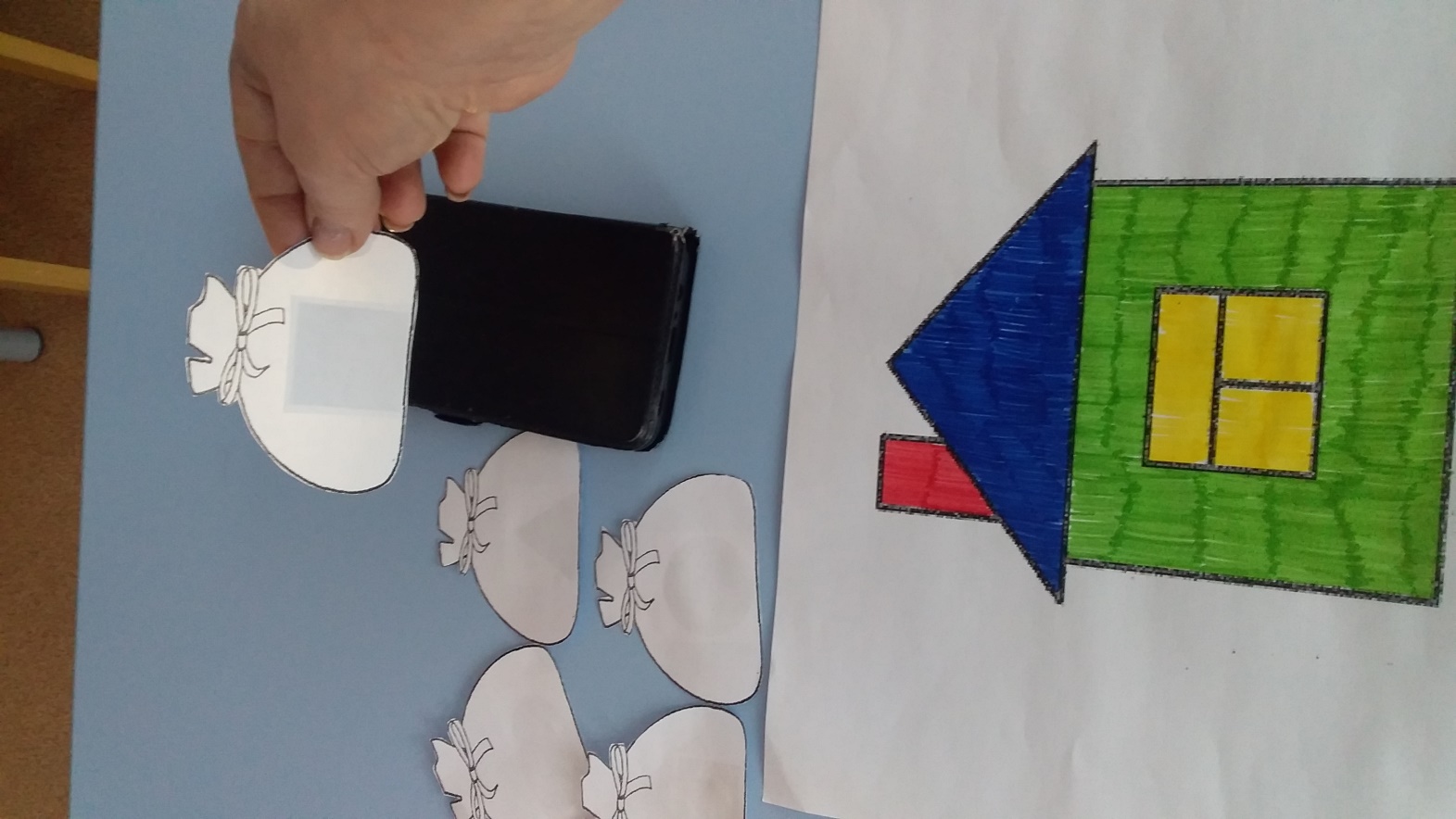 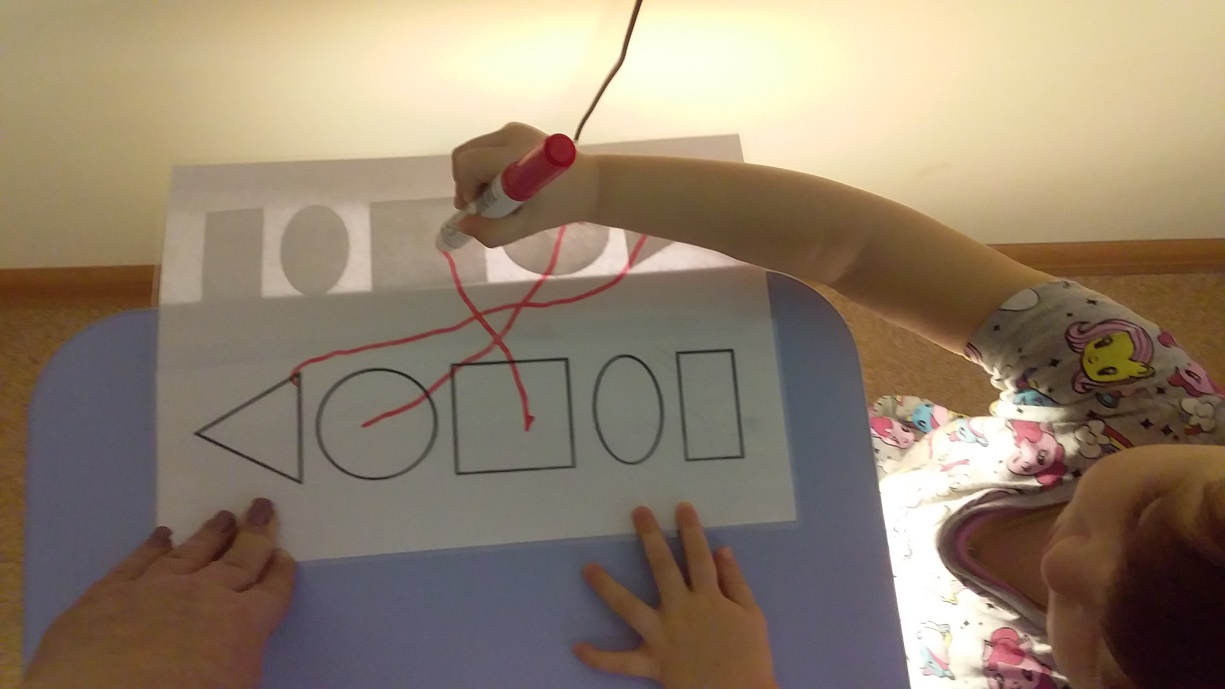 «Волшебный лучик» -  средство формирования познавательных интересов детей
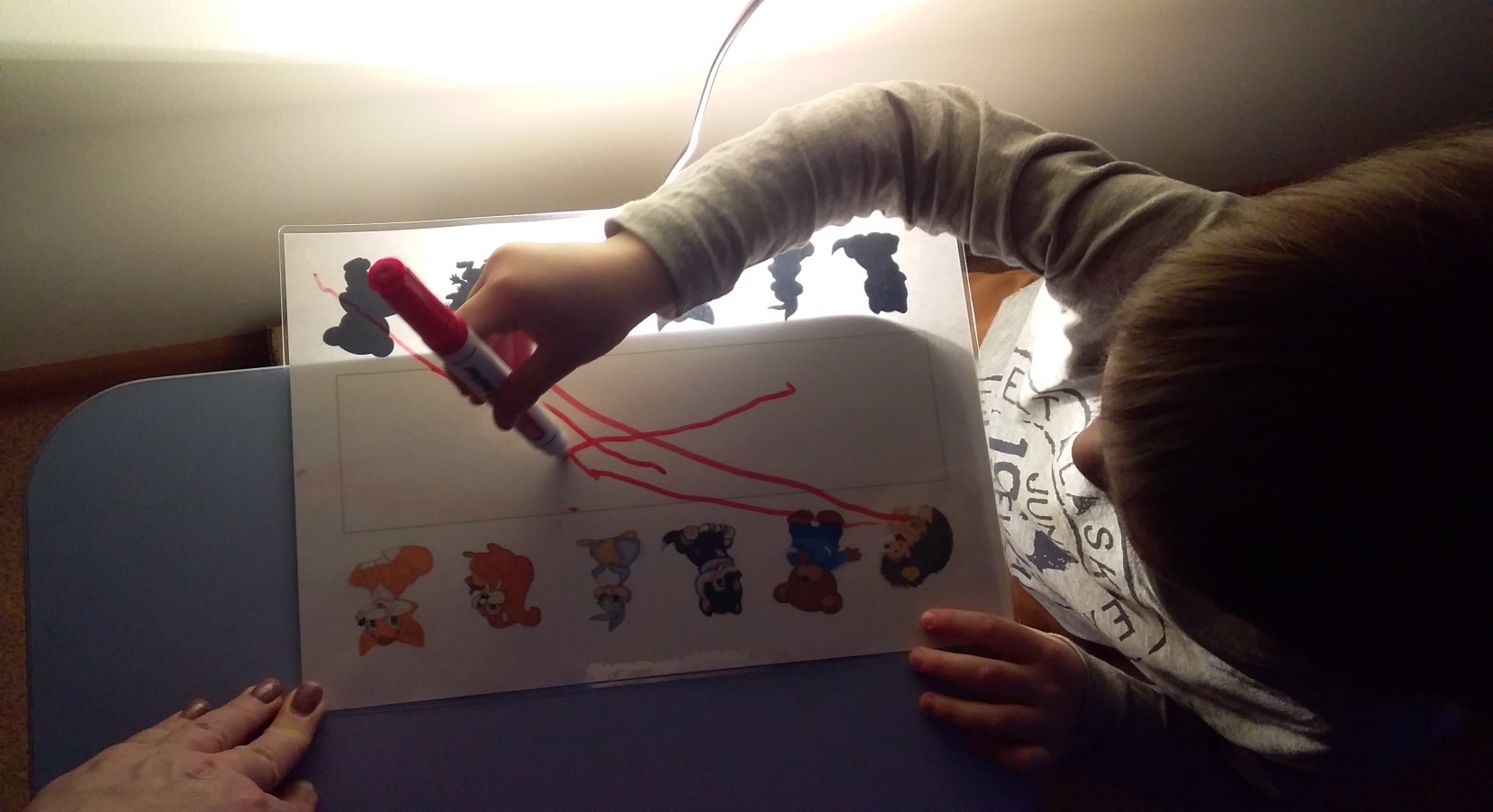 Фото фото фото
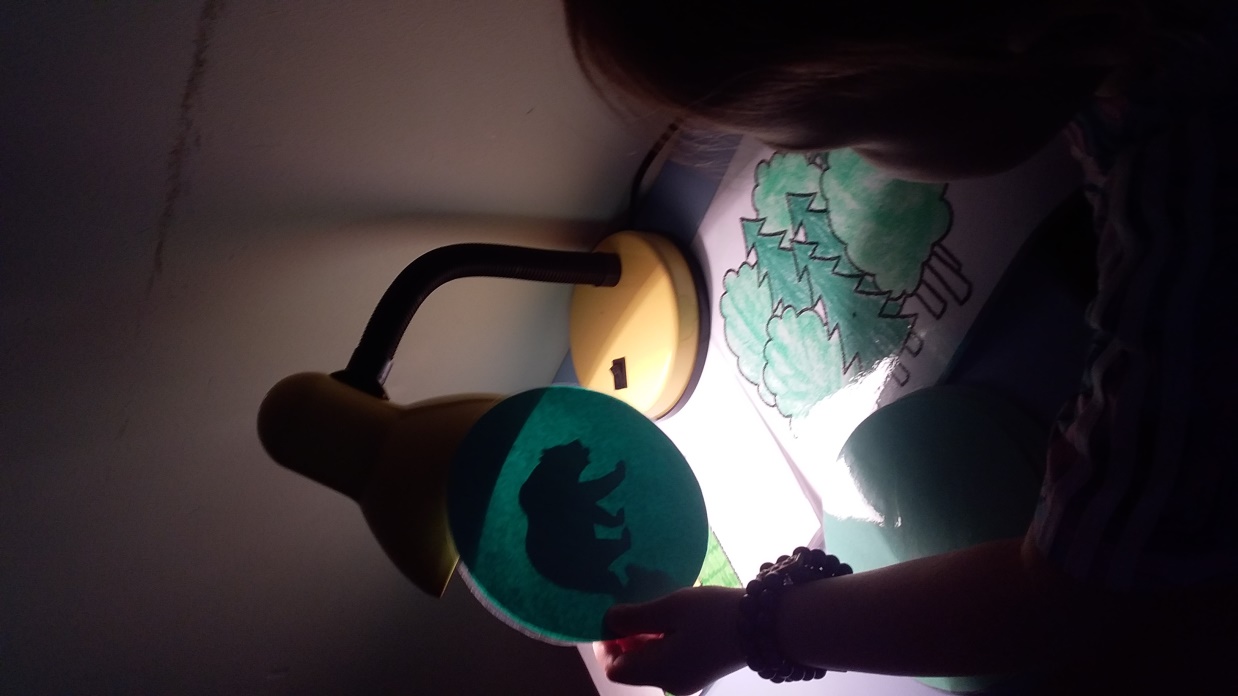 «Волшебный лучик» -  интересное дополнение к групповой образовательной деятельности
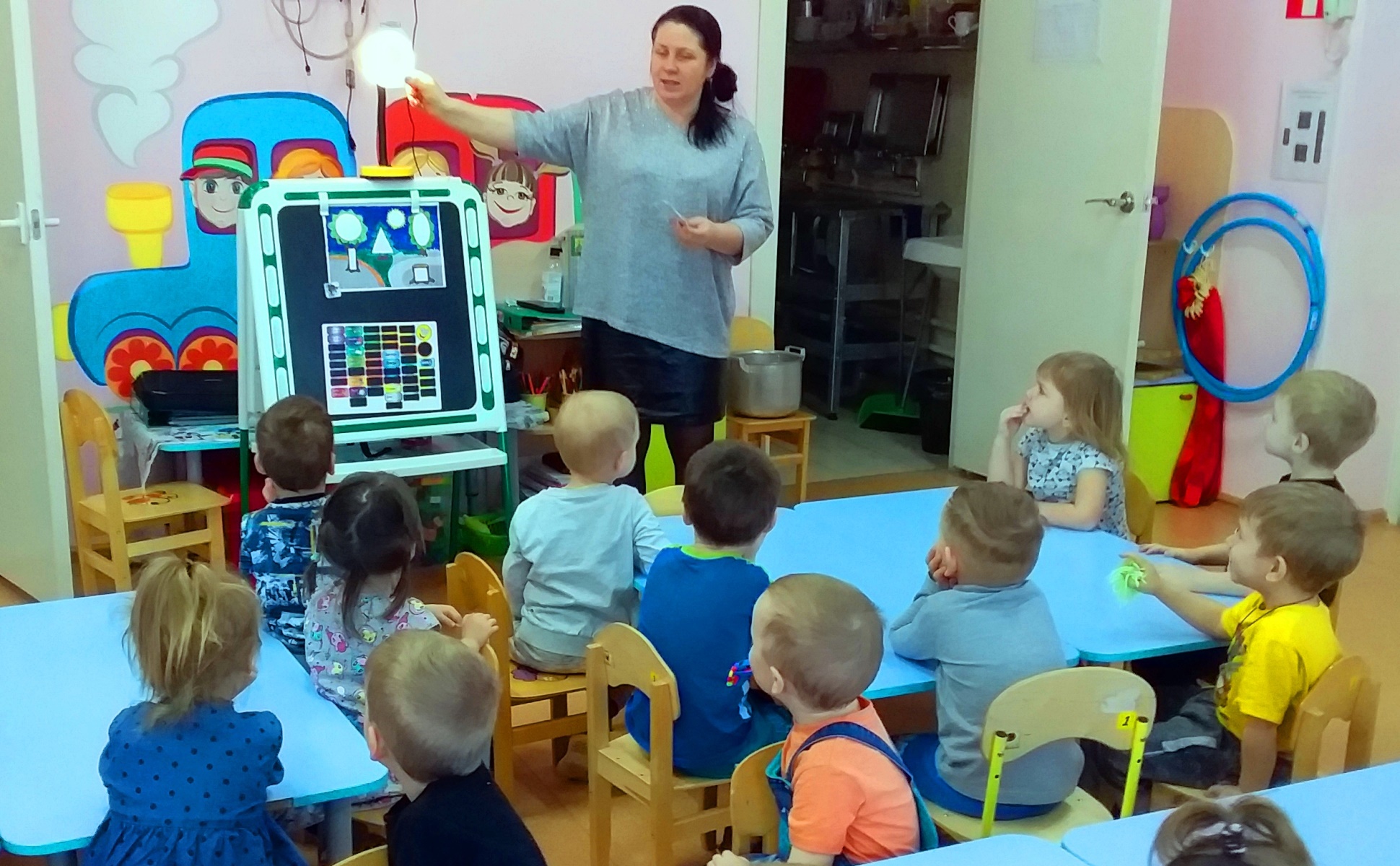 «Волшебный лучик» -  обучающее, развивающее и воспитывающее пособие
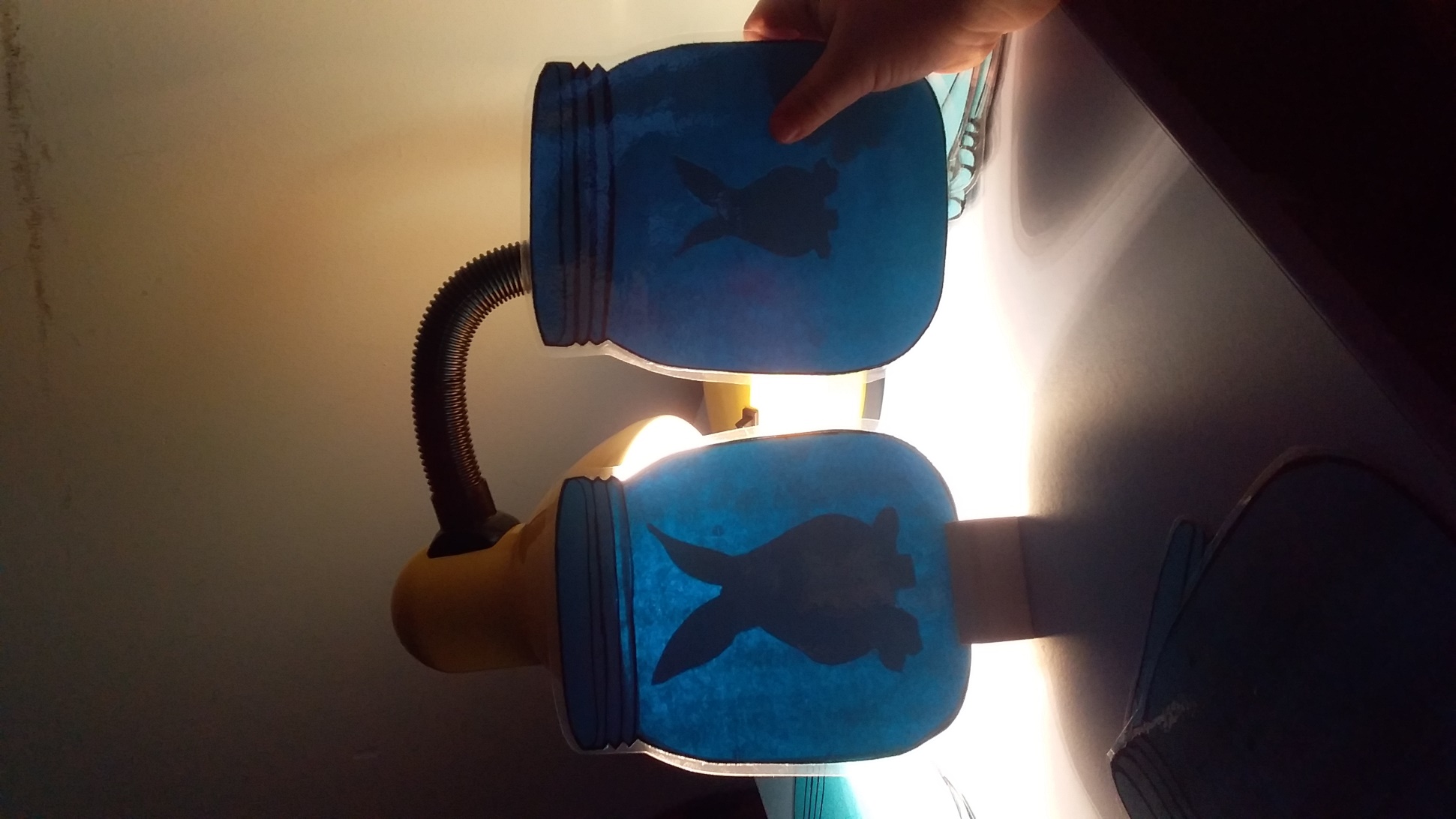 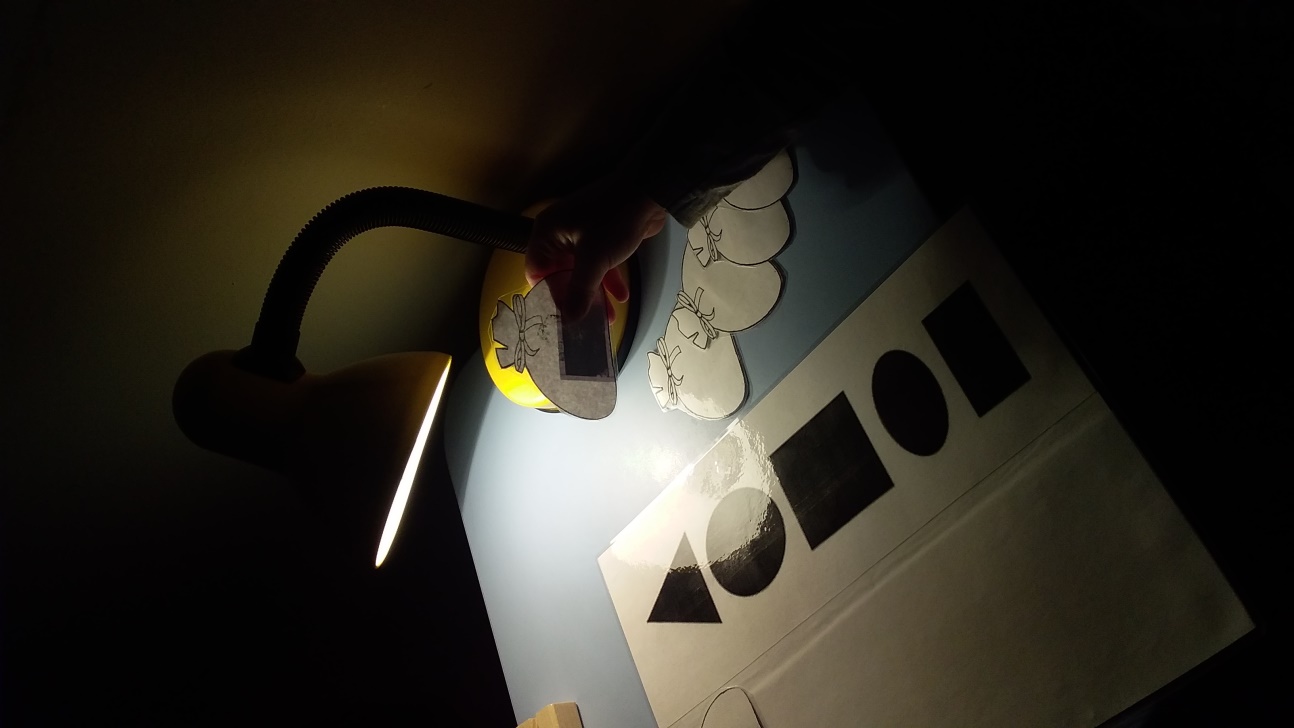 До новых встреч!
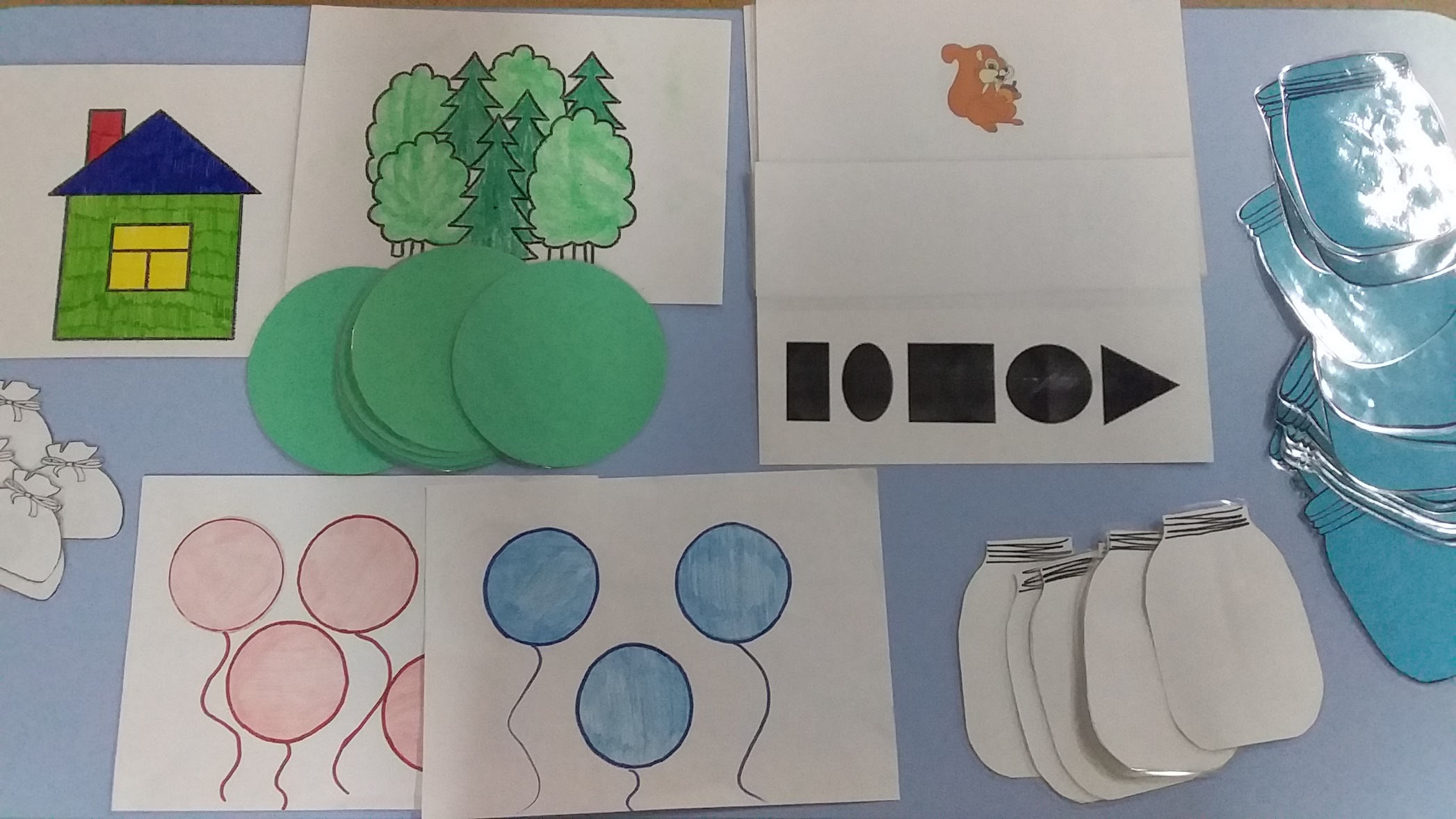